ENGENGLISH     PROJECT
H PROJECTA
UNIT 1: WHAT´S YOUR NME?
PERSONAL INFORMATION CARDS
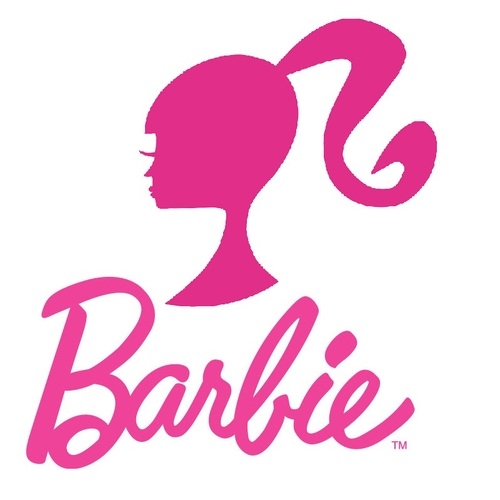 Andrea Silva López
Home Phone:
 4-82-2O-44

Cell phone:
 844-31O-3223
Marcela Silva López
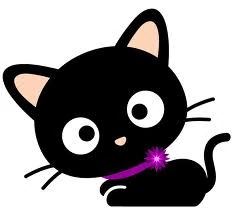 Home Phone:
4-82-20-44

Cell Phone:
844-357-2801
E-mail address:
andrea_silo@hotmail.com
E-mail address:
Chococat-@Gmail.com